Framework and Data Model for OTN Network Slicing
draft-zheng-ccamp-yang-otn-slicing-00
Co-authors:
Haomian Zheng (Huawei)
Italo Busi (Huawei)Aihua Guo (Futurewei)

Contributors:
Henry Yu (Huawei)
OTN Slicing Use Cases
OTN provides hard pipes with deterministic SLA. 

OTN slicing is needed to support OTN-specific use cases like: 
 Leased Line Services with OTN
Co-construction and Sharing
Wholesale of optical resources
Vertical dedicated network with OTN
OTN Slicing Framework
An OTN slice is a collection of OTN network resources that is used to establish a logically dedicated OTN virtual network over one or more OTN networks

Some of the SLOs of an OTN slice are expressed in OTN-specific way. Generic SLOs follow the definition in 
Bandwidth – number / type of ODU/OSU slots
Resources/labels – OTN tributary slots + tributary ports

Relationship with the IETF network slice YANG model (draft-liu-teas- transport-network-slice-yang-01) is for further investigation
Possible to augment the model defined by draft-liu-teas- transport-network-slice-yang-01
OTN Slicing Interfaces
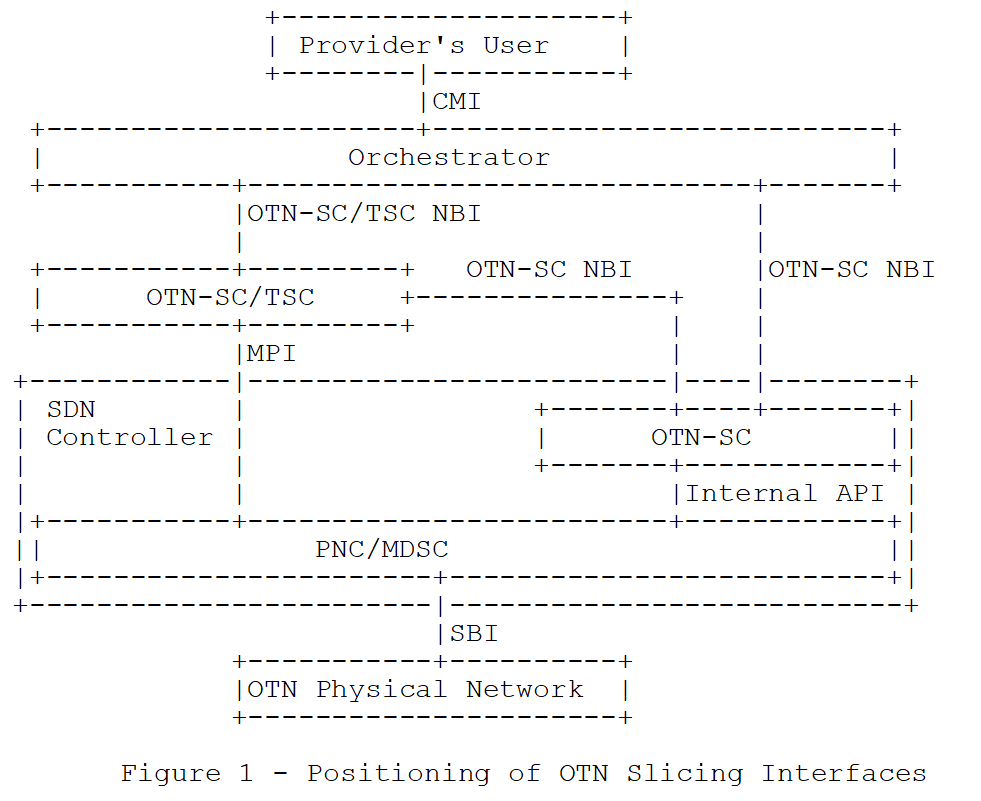 OTN slice controller (OTN-SC) may be deployed either outside or within an SDN controller
Translating slice configuration into OTN TE topology or TE tunnel requests at the MPI, or
Interact with higher- or lower-level slice controller in a recursive manner
Interaction between OTN-SC and IETF network slice controller is for further study
An IETF network slice controller may use an OTN-SC to provision OTN slices to support end-to-end slicing
OTN Slicing Mode
Link-based slicing
A link is dedicated to a single OTN slice

Tributary slot-based slicing
Multiple OTN slices can share an OTN link but use different time slots
YANG models
TBD
Considering augmenting draft-liu-teas- transport-network-slice-yang-01
Next Step
YANG model definitions
Comments and co-authorship are welcome.
Thanks!